NHIỆT LIỆT CHÀO MỪNG CÁC THẦY CÔ VỀ DỰ GIỜ TIẾT THỂ DỤC LỚP 5A3!
CHUYÊN ĐỀ KHỐI 5
BÀI 19. ĐỘNG TÁC VẶN MÌNH.
TRÒ CHƠI “LĂN BÓNG BẰNG TAY”
                                               
Giáo viên: Nguyễn Hoàng Thuấn
KHỞI ĐỘNG
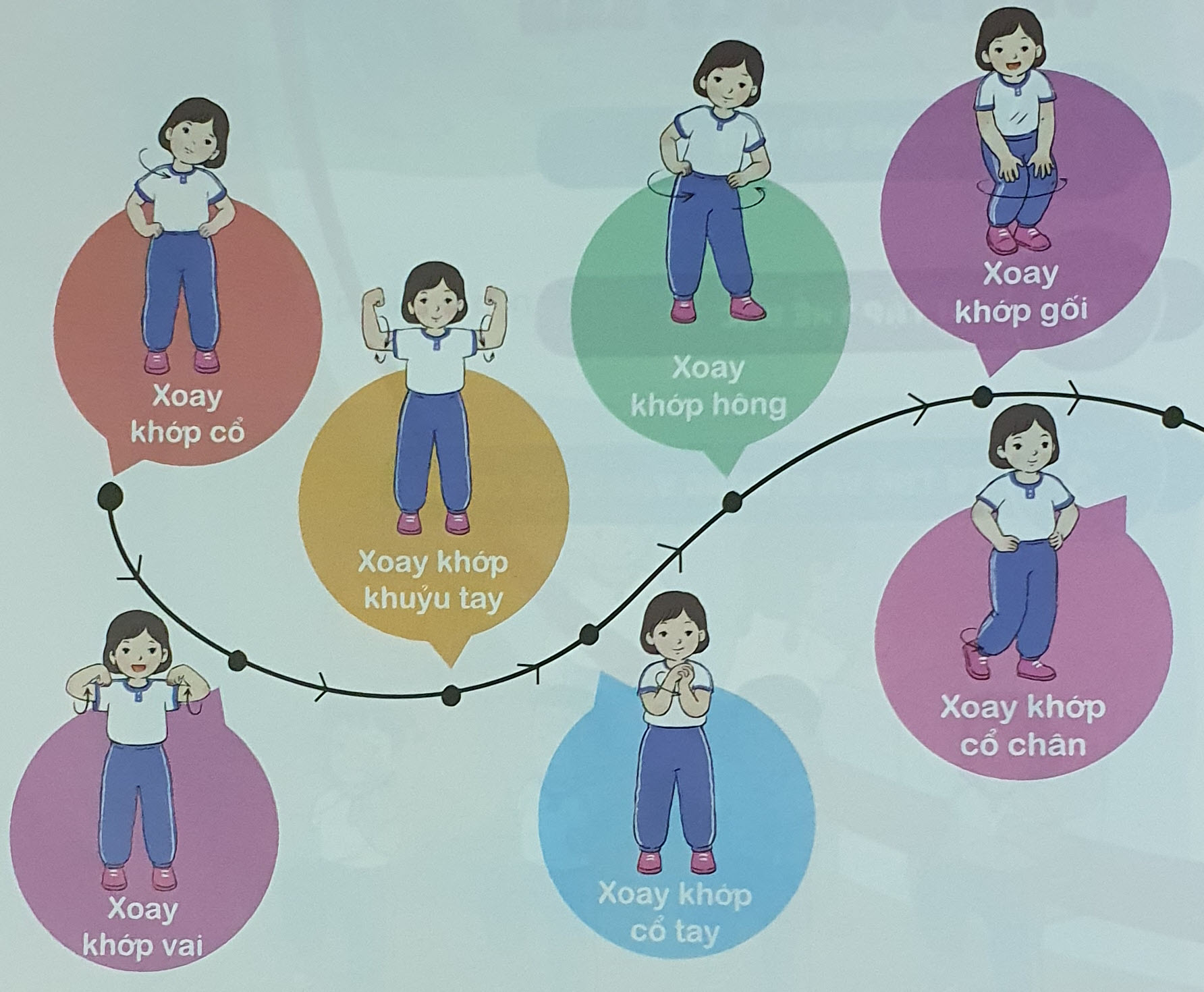 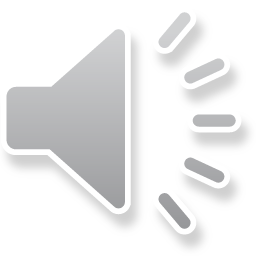 ĐỘNG TÁC VẶN MÌNH
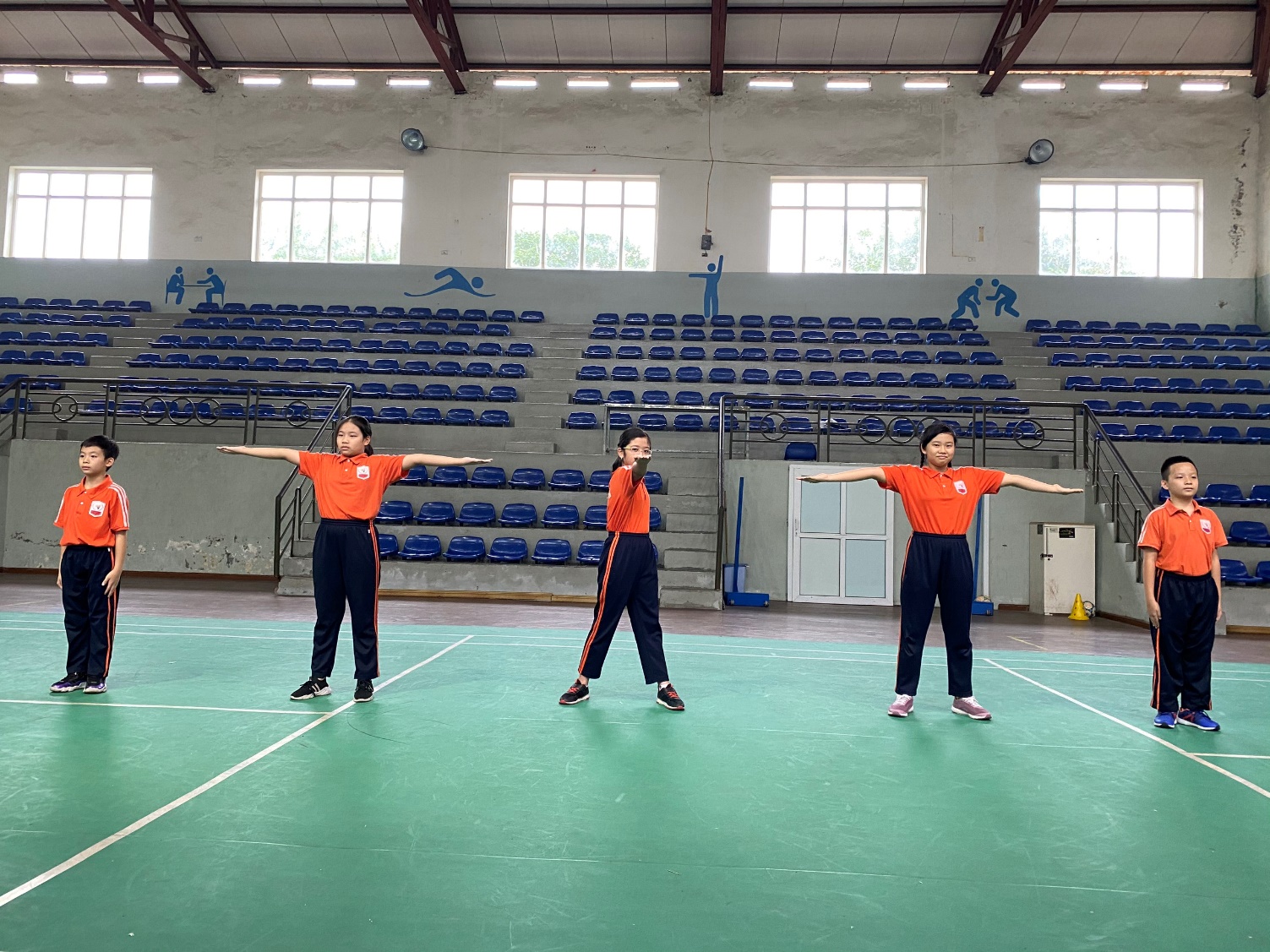 TTCB
Nhịp 1
Nhịp 2
Nhịp 3
Nhịp 4
ĐỘNG TÁC VẶN MÌNH
TỔ CHỨC TẬP LUYỆN
Tổ 4
Tổ 3
Tổ 2
Tổ 1
TRÒ CHƠI “LĂN BÓNG BẰNG TAY”
KẾT THÚC
Thả lỏng.
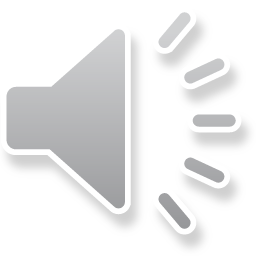 KÍNH CHÚC CÁC THẦY CÔ MẠNH KHOẺ!